WP8 – Competence Centres [M01-M36]
WP Kickoff, Amsterdam, January 2018.
Gergely Sipos (EGI Foundation)
WP8 coordinator
gergely.sipos@egi.eu
Agenda
Session 1
Introduction
CC presentations (based on common template) – 8x10’ 
Session 2
Discussion of (common) challenges
Collaborative tools, Detailed workplans, Meetings, Metrics, Team membership, Key Exploitable Results (KERs)
OpenAIRE-Advance collaboration
Next steps

Thursday – Join if you can:
Training needs and plans (WP7, WP8, WP9, WP10, WP11)
Technical Coordination and Training (WP10, WP11)
2
Tasks and leaders
10/01/18
3
CC overview (WP8+WP11)
WP8 supports the design, integration and dissemination of new, community-specific e-Infrastructure service platforms. […] Activities are complemented by WP11 to deliver training to research communities and related relevant data providers and data scientists.

Objectives
Running proofs of concept to test the feasibility of use cases, based on specific scientific and technical requirements defined by high impact research communities.
Conducting pilots to define and test the architecture of solutions.
Preparing the production environments to make platforms available to users beyond the CC.
Defining business models to sustain the solutions within EOSC after the end of the project.
Members
EGI Foundation, CSC, ACK Cyfronet, ASTRON, CCFE (UKAEA), CEA, CESNET, CINECA, CNRS, EAA , EISCAT, EMBL, GFZ, GRNET, IFREMER, INGV, JUELICH, KIT, LUND, MARIS, MU, NOA, PSNC, SNIC (UU), STFC, SURFsara (ASTRON), ULG, AS (ASGC)
10/01/18
4
A bit of history:CCs in EGI-Engage WP6 (2014-2017)
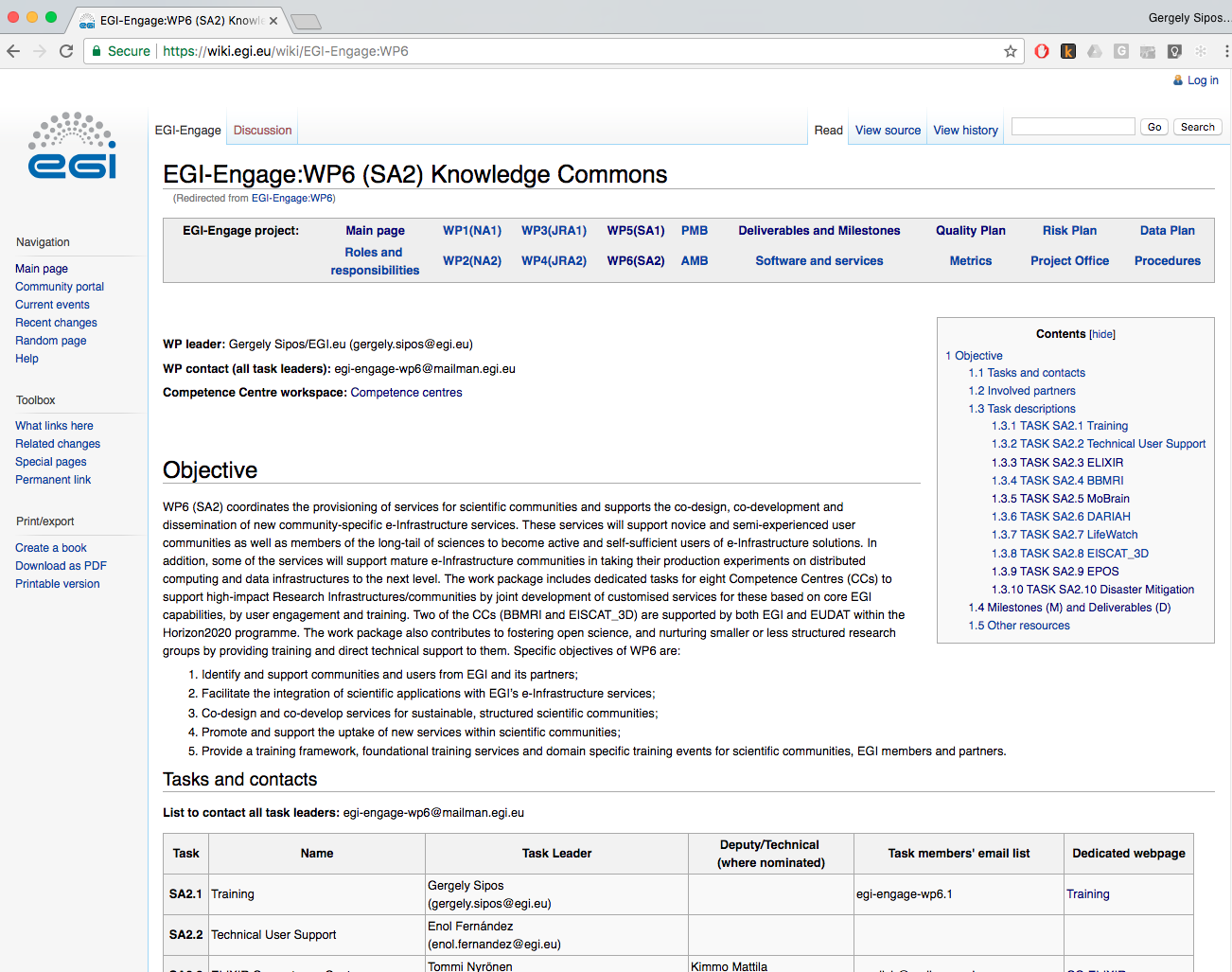 ELIXIR
BBMRI
MoBrain
DARIAH
LifeWatch
EISCAT_3D
EPOS
Disaster Mitigation
10/01/18
5
SLIDE FROM FINAL EC REVIEW
EGI-Engage PY1  PY2  PY3  EOSC-Hub
Requirement collection & system design
Tests,evaluation
Dissemin./
 Exploitation
Co-development
Operation
Cloud certification work in EOSC-hub
23 deliverables and 3 milestones in 30 months
Competence Centres in EOSC-hub
EOSC hub
A federated integration and management system for EOSC
Service catalogue: https://wiki.eosc-hub.eu/display/EOSC/Service+catalogue
Thematic services
Common services
WP5
WP5
WP6
Data analytics&Community-specific Services
Federation Services 
AAI, Accounting, Monitoring, Operations, Security
Added value services
Compute, data, software management, curation & preservation
Open Collaboration Services
Application/software repository, Configuration management, Marketplace
WP7
integration
WP6
Basic infrastructure
Compute and storage
integration
WP10: Tech. support, Service roadmaps
WP11: Training
incubate
Competence Centres
CompetenceCentres
WHO:
Research community experts
Service providers
Technology providers
WHAT:
Run proof-of-concepts and pilots
Service co-creation
Bring new services into the catalogue
Dissemination and training
WP7, WP11
10/01/18
7
Basic infrastructure and Added value services:
WP6
WP5
Open Collaboration services:
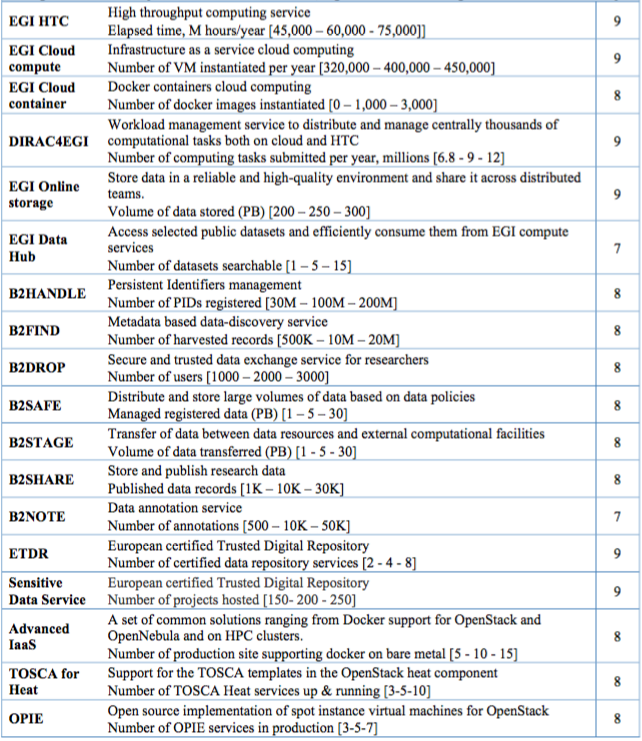 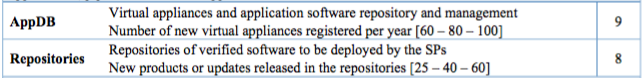 integration
CompetenceCentres
integration
integration
Federation services:
WP5
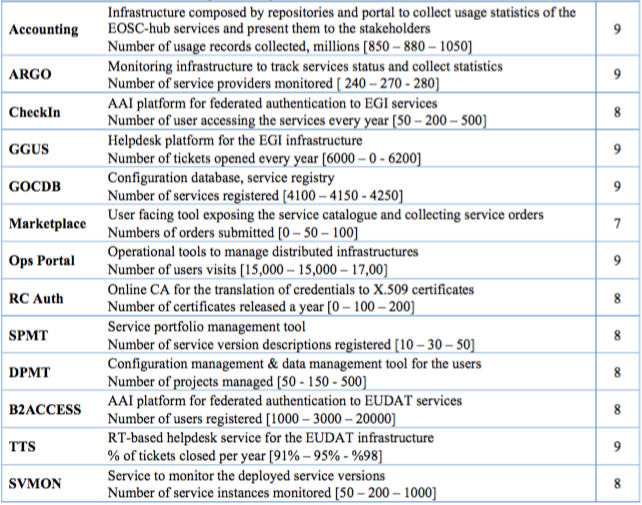 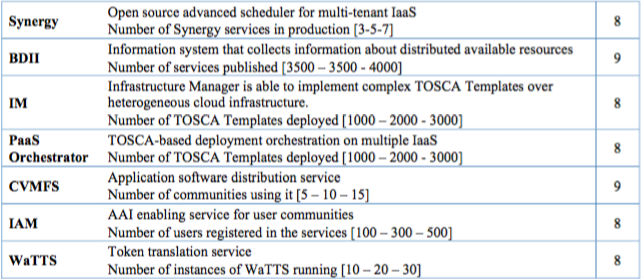 10/01/18
8
EC Milestones and deliverables
10/01/18
9
CC presentations – 8x10’
Community background and maturity
What you want to setup/test/demonstrate in the CC
CC members, their roles, effort (table)  +  External partnerships
Required Common services (WP6) with capacity; Required federation tools (WP5)
Expected CC outputs with milestones for at least the first 12 months
Open questions (e.g. technological)  input for WP11 training, WP10 technical support, WP12 Business models and procurement, …
10/01/18
10